RAČUNALNI OBLAK
RAČUNALNI OBLAK
Računalni oblak jest skup mrežnih servisa koji nam omogućuju digitalnu pohranu i obradu podataka.
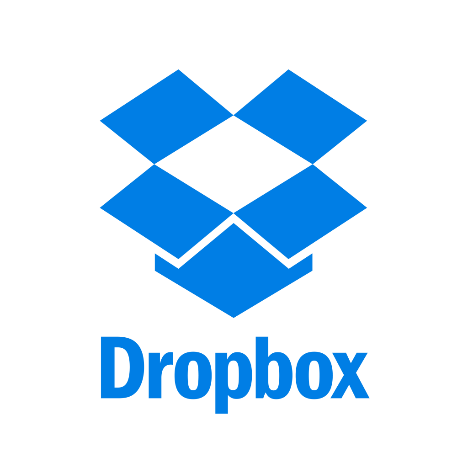 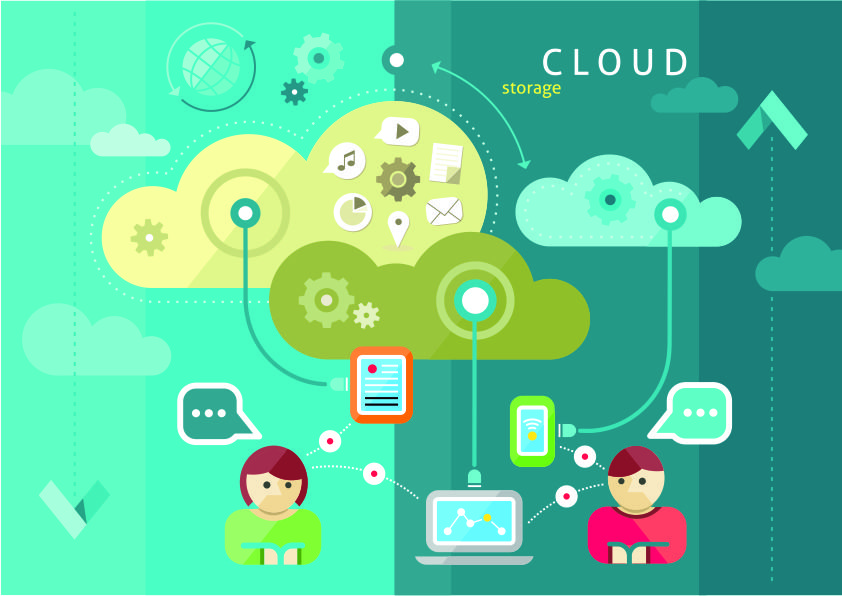 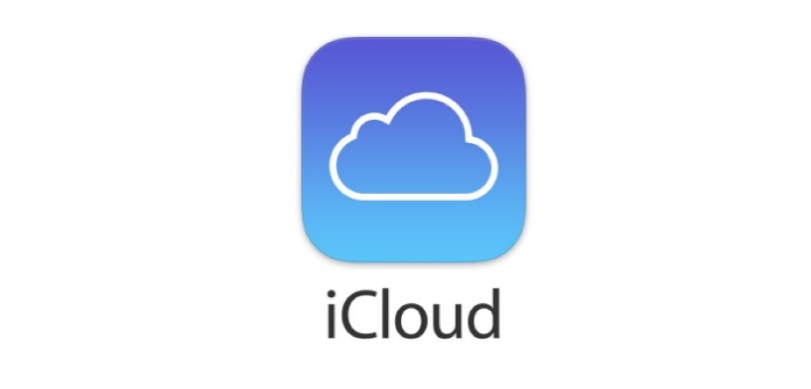 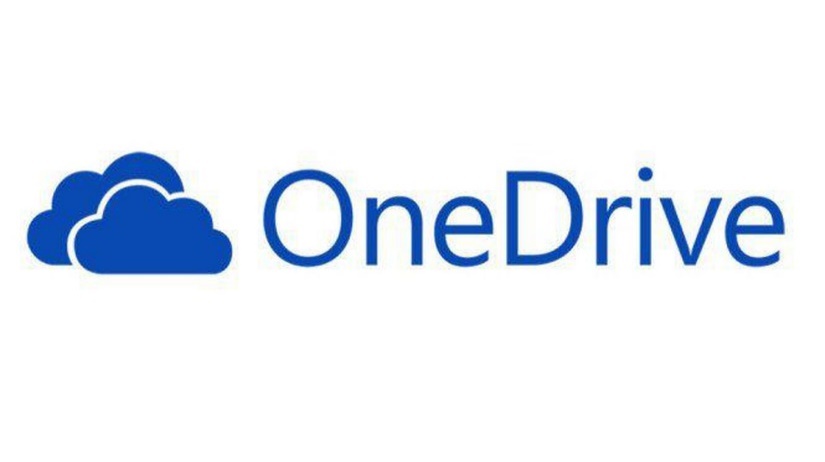 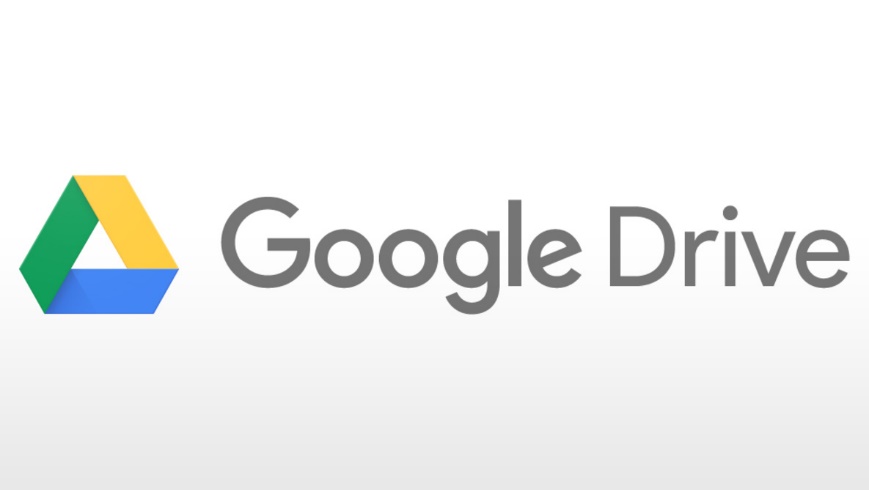 2
MREŽNE ADRESE
Svaka digitalna datoteka koju objavimo ili spremimo u oblaku ima svoju adresu na internetu te se adrese nazivaju URL-ovi (Uniform Resource Locator). 
Oblak omogućuje jednostavno stvaranje datoteka na mreži, dodavanje postojećih datoteka, organizaciju datoteka, dijeljenje datoteka te istovremeni rad više korisnika na istoj datoteci u stvarnom vremenu 
Za pristup oblaku potrebni su korisnički podaci – korisničko ime i lozinka.
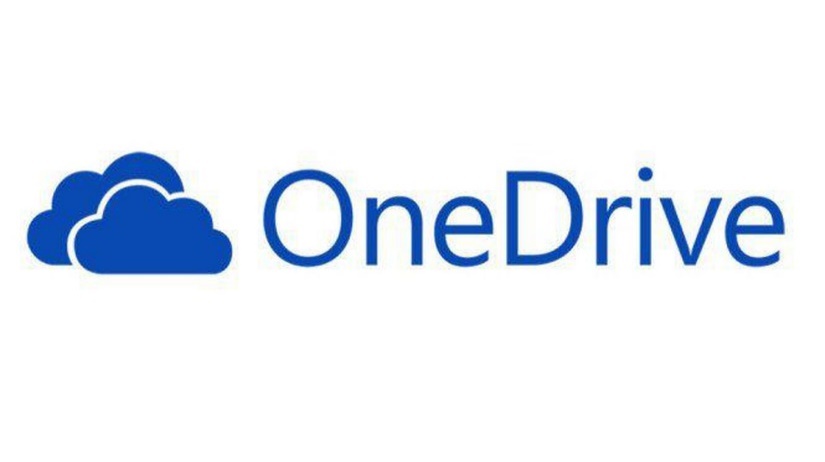 marko.markovic@skole.hr
marko321@gmail.com
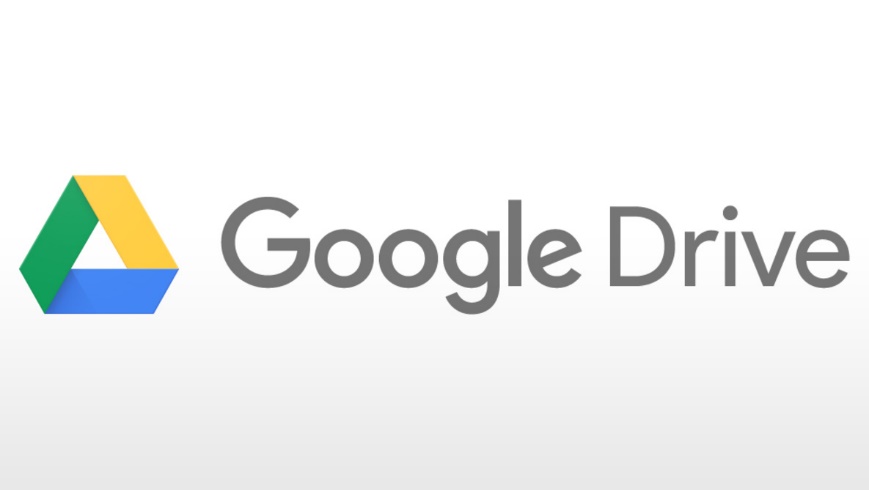 3
Računalo vs oblak
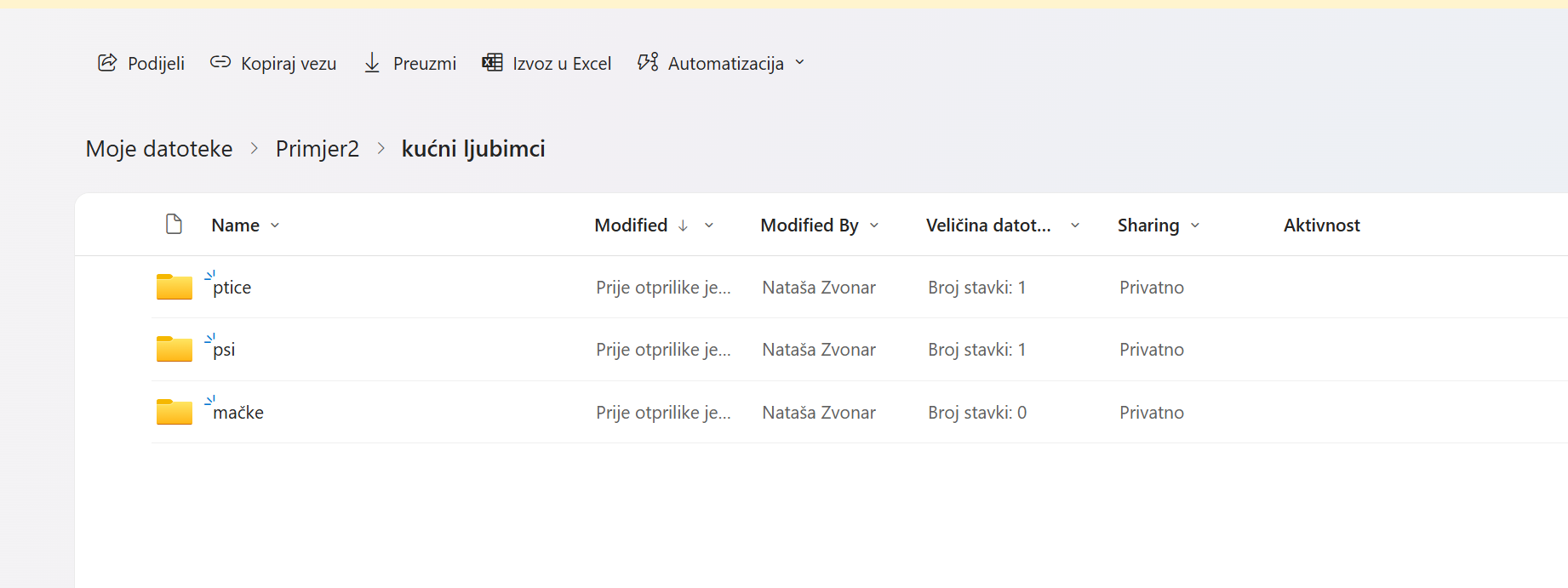 Računalo
OneDrive
SAŽETAK
Računalni oblak je skup mrežnih servisa koji nam omogućuju digitalno spremanje podataka.
URL adresa je lokacija web-stranice ili datoteke na internetu.
Servisi za spremanje podataka u oblaku:
Dropbox, 
OneDrive, 
Google disk…

Oblak omogućuje jednostavno stvaranje datoteka na mreži, dodavanje postojećih datoteka, organizaciju datoteka, dijeljenje datoteka te istovremeni rad više korisnika na istoj datoteci u stvarnom vremenu
5